Зимняя страничка
Выполнил  ученик 
3 класса «Б» 
средней школы № 21
г. Рязани 
Малыгин Владислав
Зимние слова
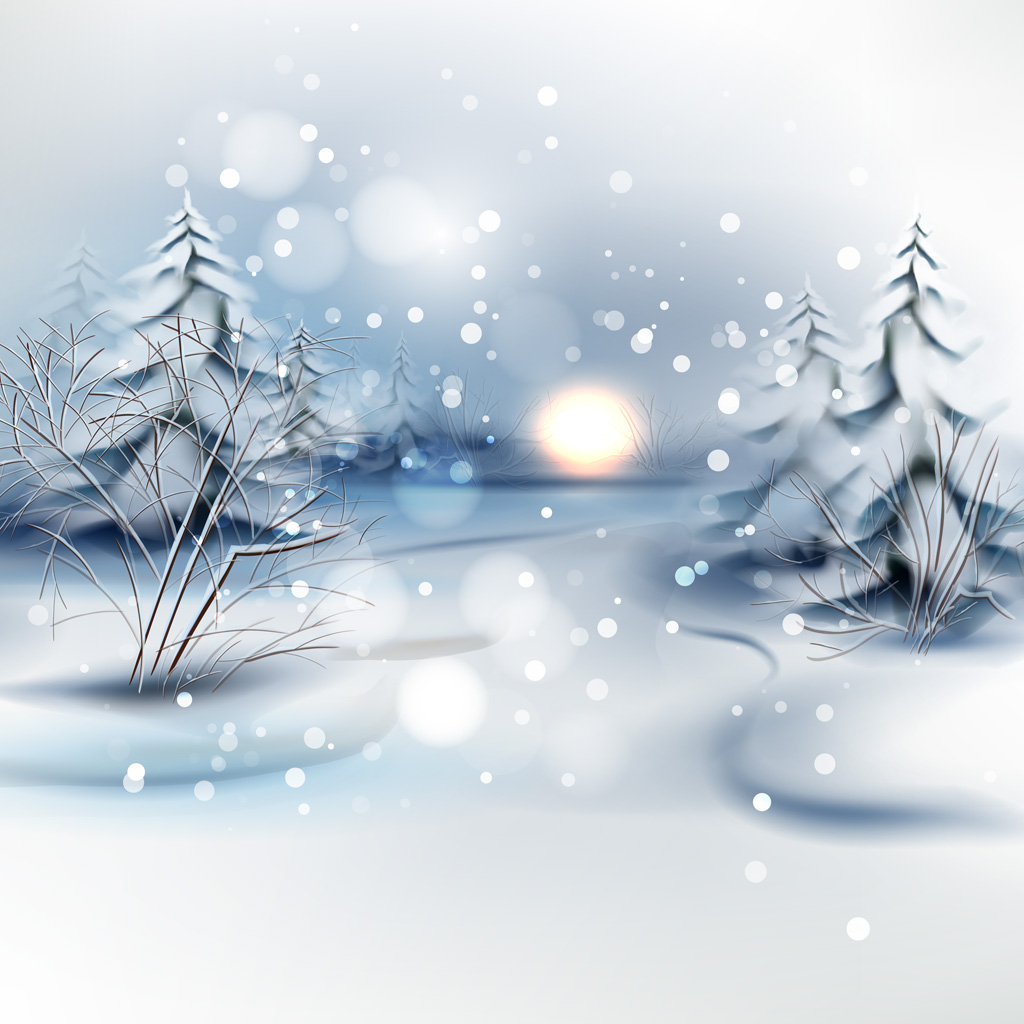 коньки
сугроб
сосулька
снег
снегирь
метель
вьюга
санки
снежок
Снегурочка
Зимнее стихотворение
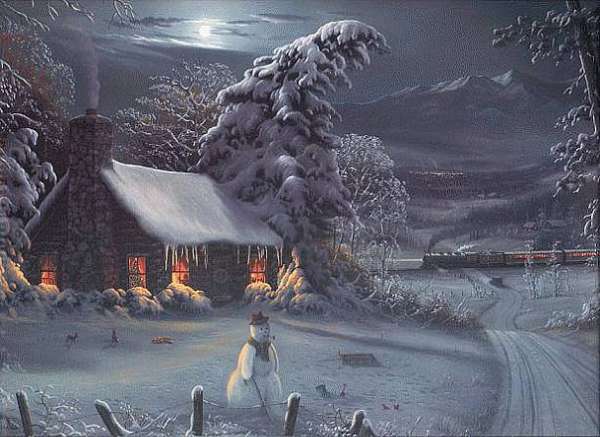 Зимнее стихотворение
Кот поёт, . 
"Полно тут тебе валяться, - 
Спрячь игрушки да вставай! 
Подойди ко мне прощаться, 
Да и спать себе ступай". 
Мальчик встал, а кот глазами 
Проводил и все поёт; 
В окна снег валит клоками, 
Буря свищет у ворот.
А. Фет
Зимние загадки
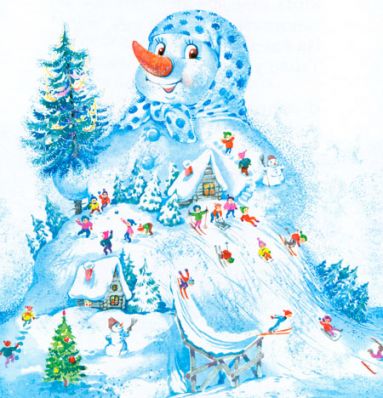 Он катки для нас устроил,Снегом улицы занес,Изо льда мосты построил,Кто же это? ...(Дед Мороз)
Поглядели мы в окно,Аж, глазам не верится!Все вокруг белым – бело,И метет ...(Метелица)
Песня о зиме
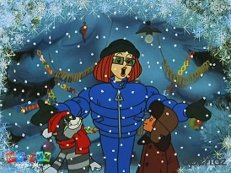 Песня о зиме
Кабы не было зимыВ городах и селах,Никогда б не знали мыЭтих дней веселых.Не кружила б малышняВозле снежной бабы,Не петляла бы лыжня,Кабы, кабы, кабы...Не петляла бы лыжня,Кабы, кабы, кабы...
Пословицы и поговорки о зиме
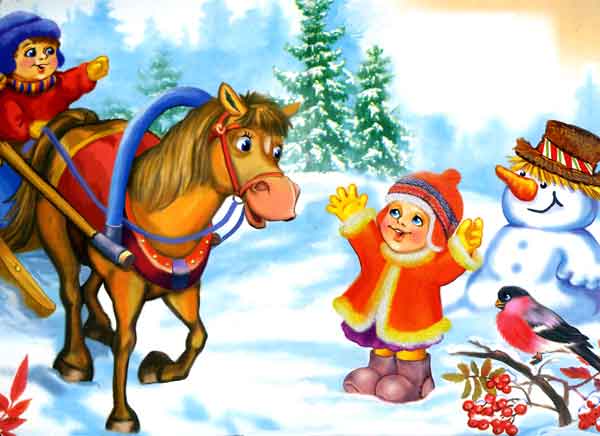 Пословицы и поговорки о зиме
Зимой морозы, а летом грозы.В зимний холод всякий молод.Сугроб да вьюга — два друга.Зимой шубка — не шутка.
Где снег, там и след.
Много снега - много хлеба.
Дым из трубы столбом — к холодам.
Если зимою вьюги - летом ненастье.
Зима морозная - лето жаркое.
Новый год — к весне поворот.
Источники:
1. Википедия http://ru.wikipedia.org2. Yandex. Картинки